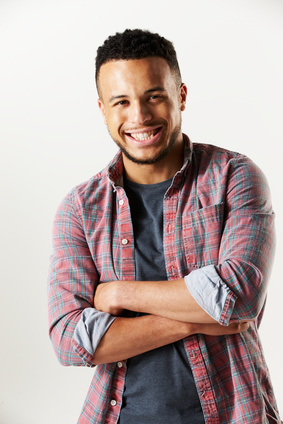 ● FORMATION
● EXPERIENCE PROFESSIONNEL
● LANGUAGES
● PROFIL
HOBBIES
●  COMPETENCES
Gestion des chaînes d'approvisionnement et optimisation des processus logistiques
Planification et coordination des opérations de transport
Gestion des stocks et maîtrise des outils informatiques dédiés
Capacité à gérer des équipes et à communiquer efficacement
Analyse des indicateurs de performance et mise en place d'actions correctives
Français : langue maternelle
Anglais : courant (C1)
Espagnol : intermédiaire (B1)
Responsable logistique expérimenté avec 8 ans d'expérience dans la gestion des chaînes d'approvisionnement et l'optimisation des processus logistiques. Expert en planification et coordination des opérations de transport, gestion des stocks et réduction des coûts. Capacité à gérer des équipes et à communiquer efficacement avec les parties prenantes internes et externes. À la recherche d'un nouveau défi pour mettre en œuvre mes compétences et contribuer à la réussite de l'entreprise.
Dance de salon
Karaté
2011-2013 - Master en Management de la Chaîne Logistique Université de Ville
Gestion des chaînes d'approvisionnement
Optimisation des processus logistiques
Management des équipes logistiques

2008-2011 - Licence en Gestion des Entreprises Université de Ville
Gestion des opérations
Finance et comptabilité
Marketing et communication
Responsable logistique Entreprise XYZ, Ville, 2021 – Aujourd’hui
Gestion et supervision d'une équipe de 15 personnes
Planification et coordination des opérations de transport et de stockage
Optimisation des processus logistiques pour réduire les coûts et améliorer l'efficacité
Gestion des relations avec les fournisseurs et les transporteurs
Suivi des indicateurs de performance et mise en place d'actions correctives

Coordinateur logistique Entreprise ABC, Ville, 05/2018 – 01/2021
Organisation des expéditions et du transport des marchandises
Gestion des stocks et mise en place d'inventaires réguliers
Collaboration avec les services internes pour assurer une logistique efficace
Suivi des délais et résolution des problèmes liés aux livraisons
ArveyLOGISTIQUE
Responsabkle Logistique
01 02 03 04 05
mail@mail.com
/profil
/ profil
/ profil
PERSONNALITE
Créatif
Ponctuel 
Autonome
Cher(e) Candidat(e)

Merci d'avoir téléchargé ce modèle sur notre site. Nous espérons qu'il vous aidera à mettre en valeur votre CV.

---------------------------------------------------------------------------------------

Besoin de conseils pour rédiger votre CV ou vous préparer pour l’entretien d’embauche ? Consultez nos articles :

- Le titre du CV : guide pratique + 30 exemples
- Comment mettre en valeur son expérience professionnelle ?
- Rédiger une accroche de CV percutante + 9 exemples
- Les 7 points clés d'un CV réussi
- Personnalisez votre CV avec des icônes gratuites
- Bien préparer son entretien 

Nous proposons également plusieurs centaines d'exemples de lettres de motivation classées par métier et des modèles pour les mettre en forme.

- 1200 exemples de lettres de motivation 
- Les modèles de courrier
- Tous nos conseils pour rédiger une lettre efficace 


Nous vous souhaitons bonne chance dans vos recherches et vos entretiens  


Enfin, rappelez-vous qu'une bonne candidature est une candidature personnalisée ! Prenez donc le temps de la rédiger avec soin car elle décrit votre parcours professionnel et votre personnalité. 








----------------
Copyright : Les contenus diffusés sur notre site (modèles de CV, modèles de lettre, articles ...) sont la propriété de creeruncv.com. Leur utilisation est limitée à un usage strictement personnel. Il est interdit de les diffuser ou redistribuer sans notre accord. Contenus déposés dans 180 pays devant huissier. Reproduction strictement interdite, même partielle. Limité à un usage strictement personnel. Disclaimer : Les modèles disponibles sur notre site fournis "en l'état" et sans garantie.

Créeruncv.com est un site gratuit.